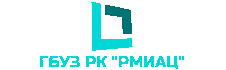 Форма № 30 «Сведения о деятельности медицинской организации»
РАЗДЕЛ IV. 
ДЕЯТЕЛЬНОСТЬ МЕДИЦИНСКОЙ ОРГАНИЗАЦИИ ПО ОКАЗАНИЮ МЕДИЦИНСКОЙ ПОМОЩИ В СТАЦИОНАРНЫХ УСЛОВИЯХ
Азаренкова Наталия Венедиктовна, начальник ОМС, 301-240, доб.618
Таблица 3100. Коечный фонд и его использование
Таблицу 3100 заполняют по данным «Сводной ведомости учета движения пациентов и коечного фонда медицинской организации, оказывающей медицинскую помощь в стационарных условиях» (учетная форма № 016/у-02) и «Листка ежедневного учета движения пациентов и коечного фонда медицинской организации, оказывающей медицинскую помощь в стационарных условиях» (учетная форма № 007/у-02), утвержденных приказом Минздрава России от 30.12.2002 № 413.
Таблица 3100. Коечный фонд и его использование
Коечный фонд медицинской организации указывается по состоянию на
31.12 отчетного года. В общее число коек не включаются койки санаторно-
курортных организаций, санаторно-курортных отделений и койки дневных стационаров.
Койки одноименного профиля, развернутые в различных отделениях
медицинской организации, показывают суммарно одной строкой.
Временные приставные койки, развернутые в палатах, коридорах и т.д., в
таблицу 3100 не включаются.
Таблица 3100. Коечный фонд и его использование
В графу 6 включаются сведения о поступивших пациентах, в том числе переведенных из других медицинских организаций и из дневных стационаров.
Таблица 3100. Коечный фонд и его использование
В графе 10 представляются сведения о числе выписанных пациентов,
включая сведения о переведенных в другие медицинские организации и дневные стационары (графа 12).
Случаи перевода пациентов из любого профильного отделения в другое в этой же медицинской организации в отчете не показываются, так как это внутрибольничные переводы. 
Пациенты, переведенные в дневной стационар или в другую
медицинскую организацию, считаются выписанными и поступившими вновь.
Таблица 3100. Коечный фонд и его использование
В строке 6 «гинекологические для взрослых» показываются движение
пациенток и койки для производства абортов.
Строка 12 «геронтологические» обязательно заполняются сведения по
графам 9, 11, 14, 16 «старше трудоспособного возраста» и не заполняется графа 8 «дети 0-17 лет».
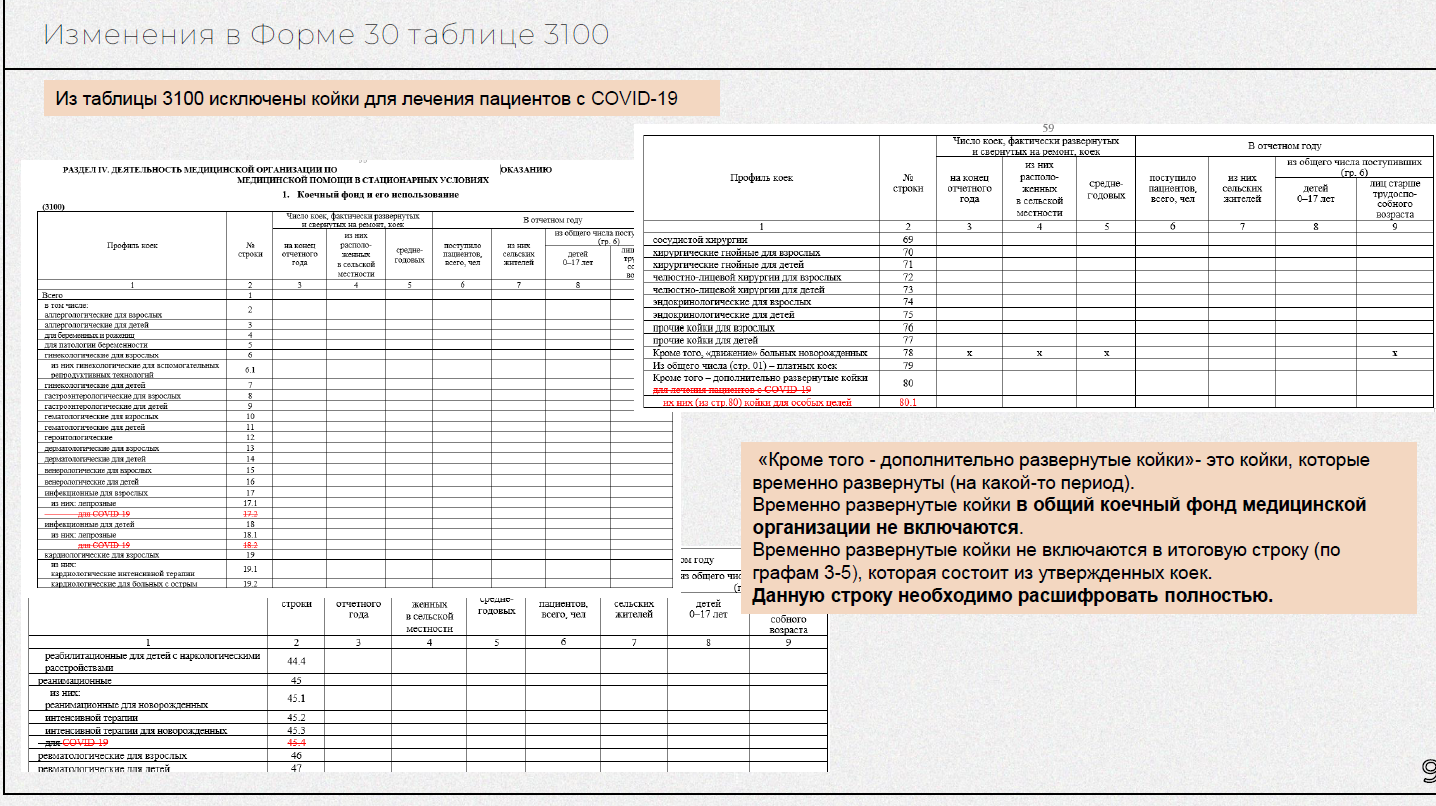 Движение пациентов на временно развернутых койках входит в итоговую строку 1, т.к. пациенты могут госпитализироваться на основной коечный фонд и далее переводится на временные койки и наоборот, госпитализироваться на временные койки, а далее на профильные.
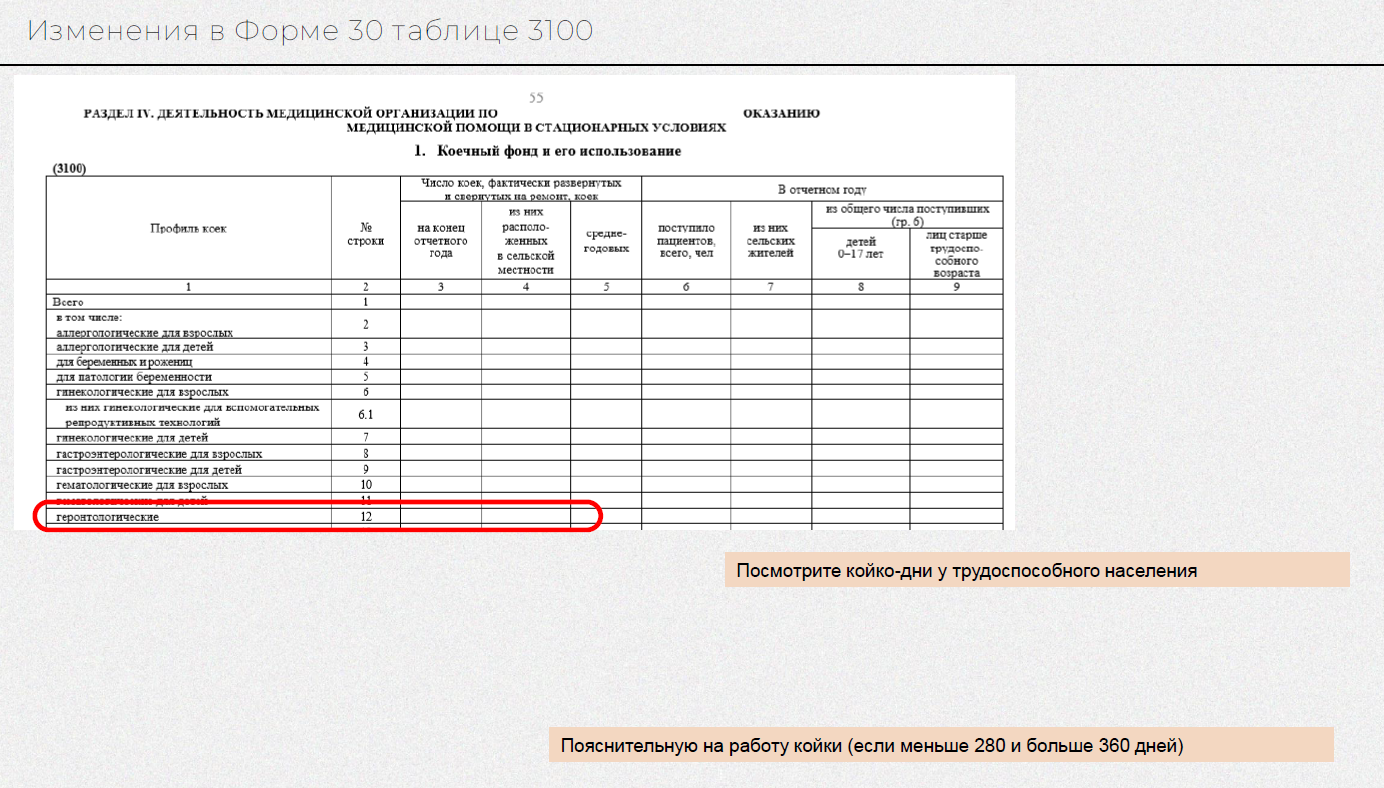 Таблица 3100. Коечный фонд и его использование
Строка 19 «кардиологические для взрослых» может быть больше суммы строк 19.1 «кардиологические интенсивной терапии» + 19.2 «кардиологические для больных с острым инфарктом миокарда» за счет кардиологических коек для взрослых.

Строка 22 «неврологические для взрослых» может быть больше суммы
строк 22.1 «неврологические для больных с острыми нарушениями мозгового кровообращения» + 22.2 «неврологические интенсивной терапии» за счет неврологических коек для взрослых.
Таблица 3100. Коечный фонд и его использование
В строку 45 «реанимационные койки» следует включить число коек по
профилю реанимация и движение пациентов на этих койках.

Из строки 45 реанимационные койки в строке 45.4 указать койки для
пациентов с COVID-19.

Койки интенсивной терапии включают в состав реанимационных коек и показываются в строке 45.2.
Таблица 3100. Коечный фонд и его использование
В строку 78 «движение больных новорожденных» включаются сведения о новорожденных, родившихся больными или заболевших в акушерском стационаре, которые не переводились в другие отделения.
В случае перевода новорожденного (больного) на койки патологии
новорожденных в педиатрические стационары в акушерском стационаре он показывается как выписанный (переводом).
Таблица 3100. Коечный фонд и его использование
(3102)
В таблицу 3102 включаются сведения о пациентах, поступивших на
платные койки – иностранные граждане (из таблицы 3100 строки 1 «всего» графы
6 «поступило пациентов, всего»).
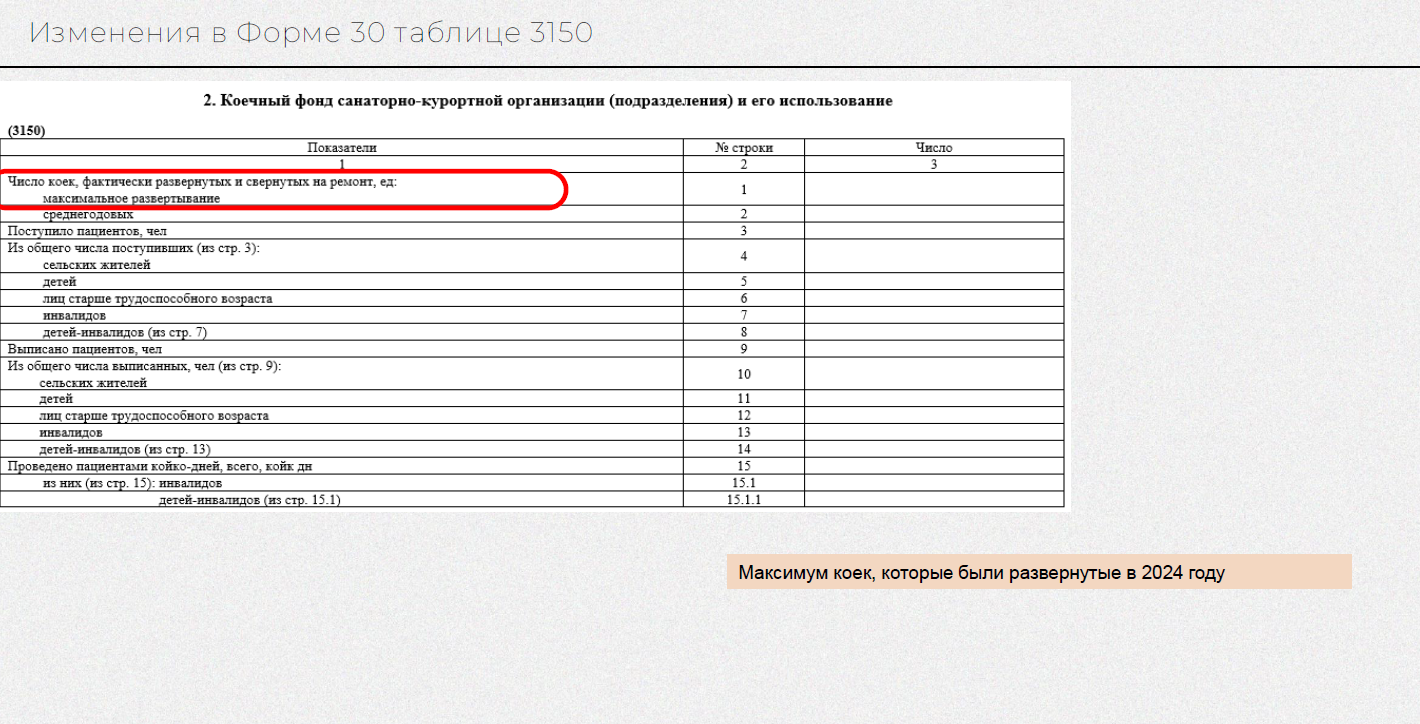 В таблице 3150 представляются сведения о коечном фонде санаторно-
курортной организации (подразделения) и движении пациентов. 

Число коек санаторно-курортной организации (подразделения) в таблицу 3100 не включается.
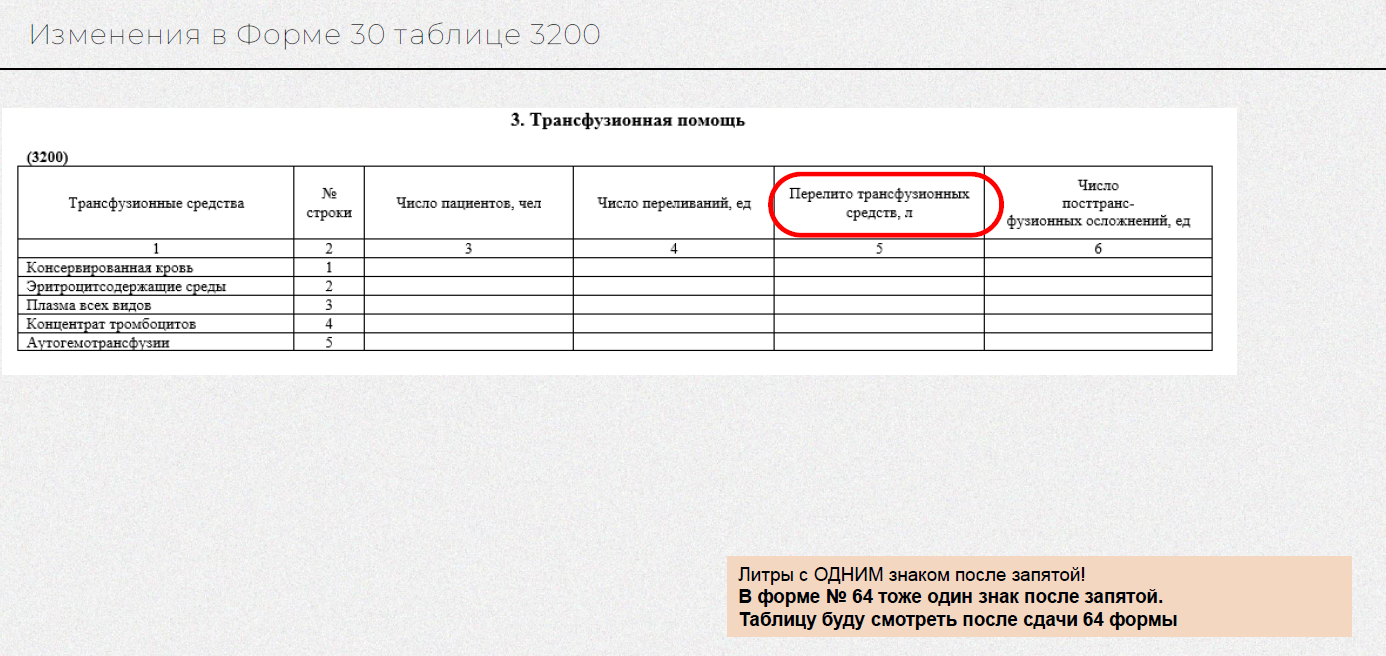 Таблица 3100. Коечный фонд и его использование
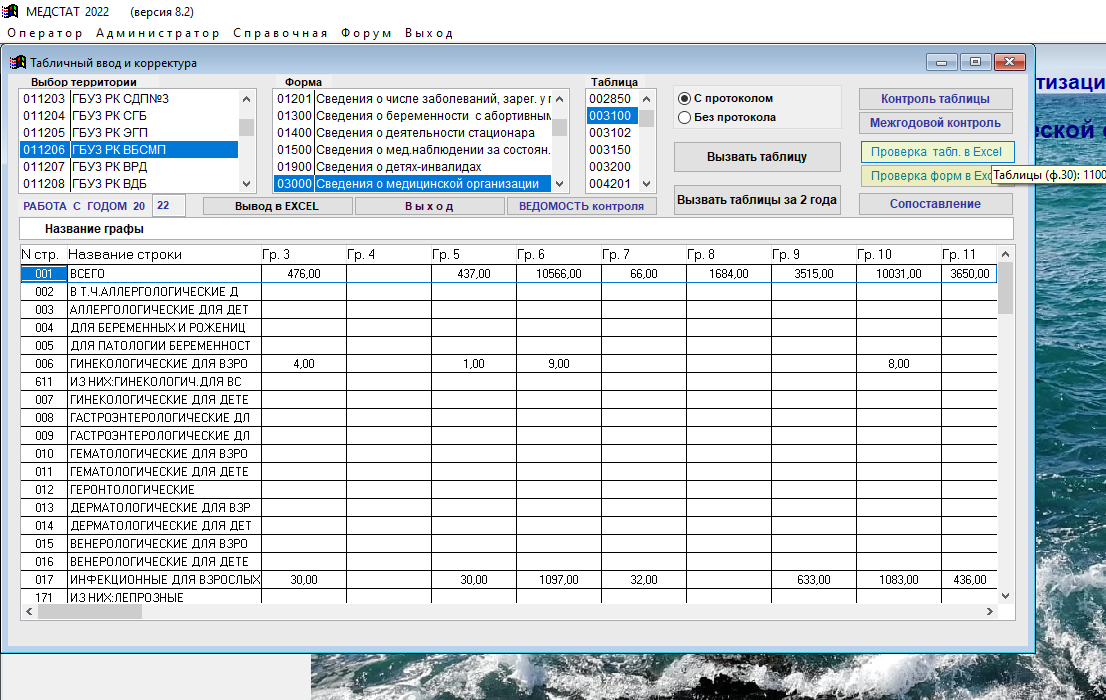 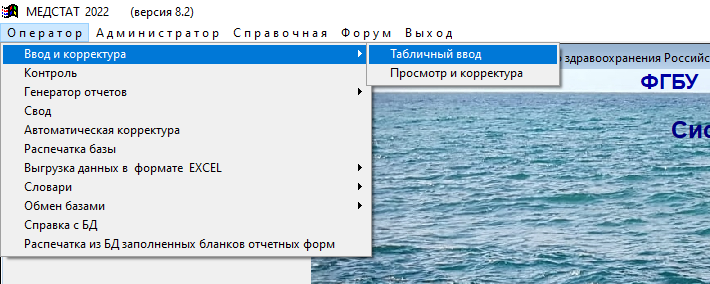 Обязательно в Медстате сделать проверку таблицы в Excel.
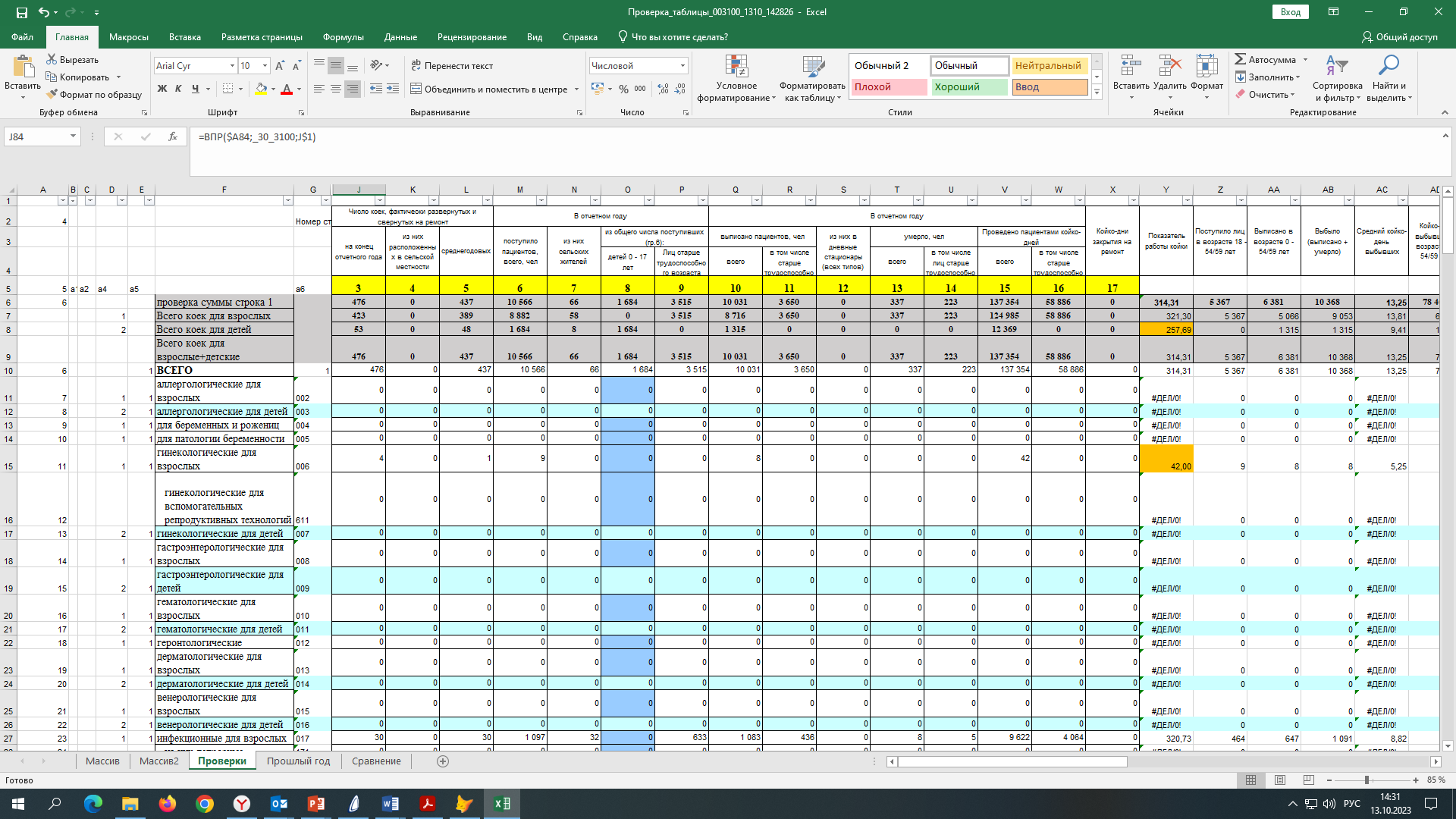 Слишком маленькие и слишком большие показатели работы койки окрашены оранжевым цветом. Или исправляем, или объясняем.
Проверяем наличие данных по детям по строкам детских коек
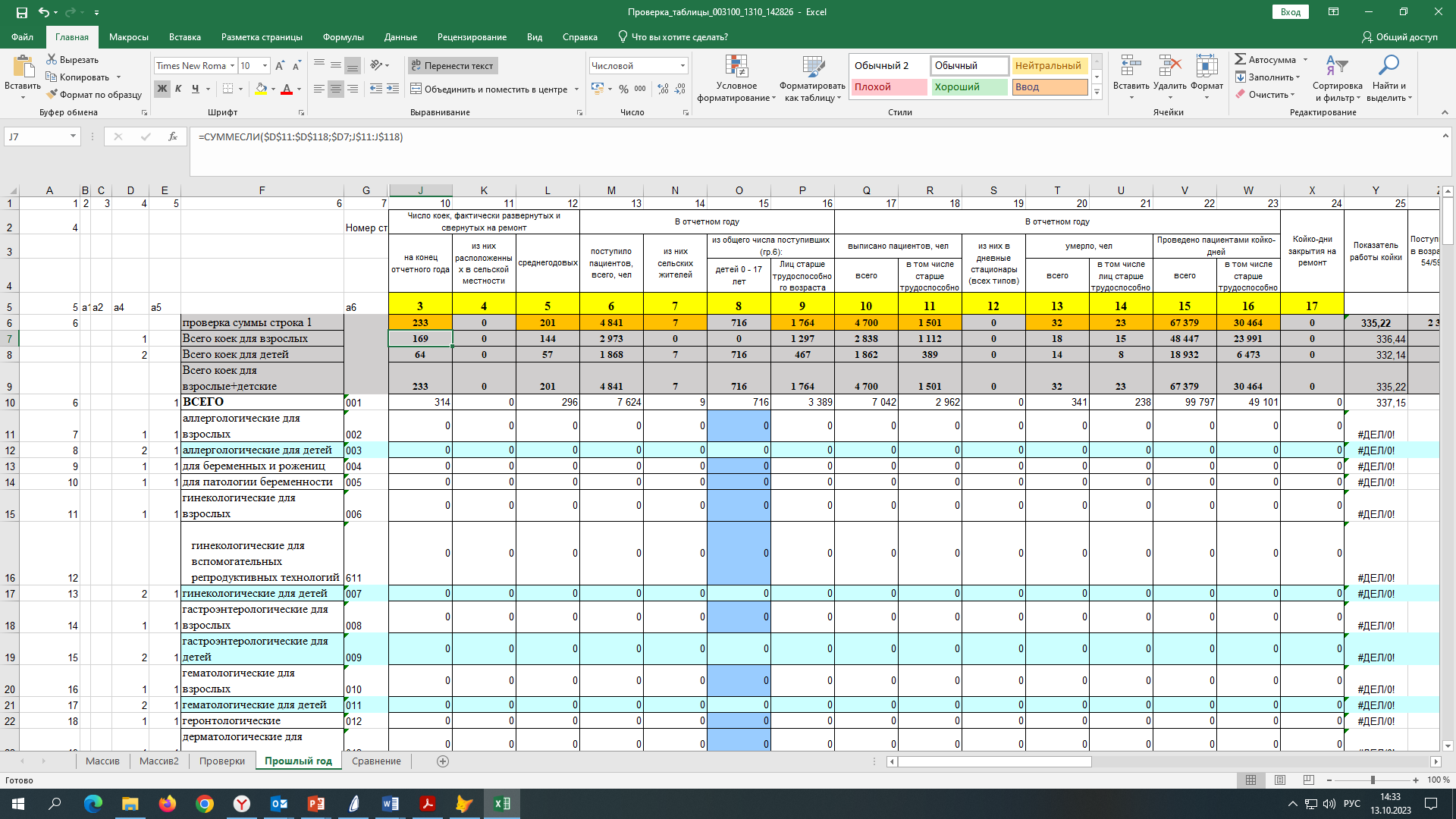 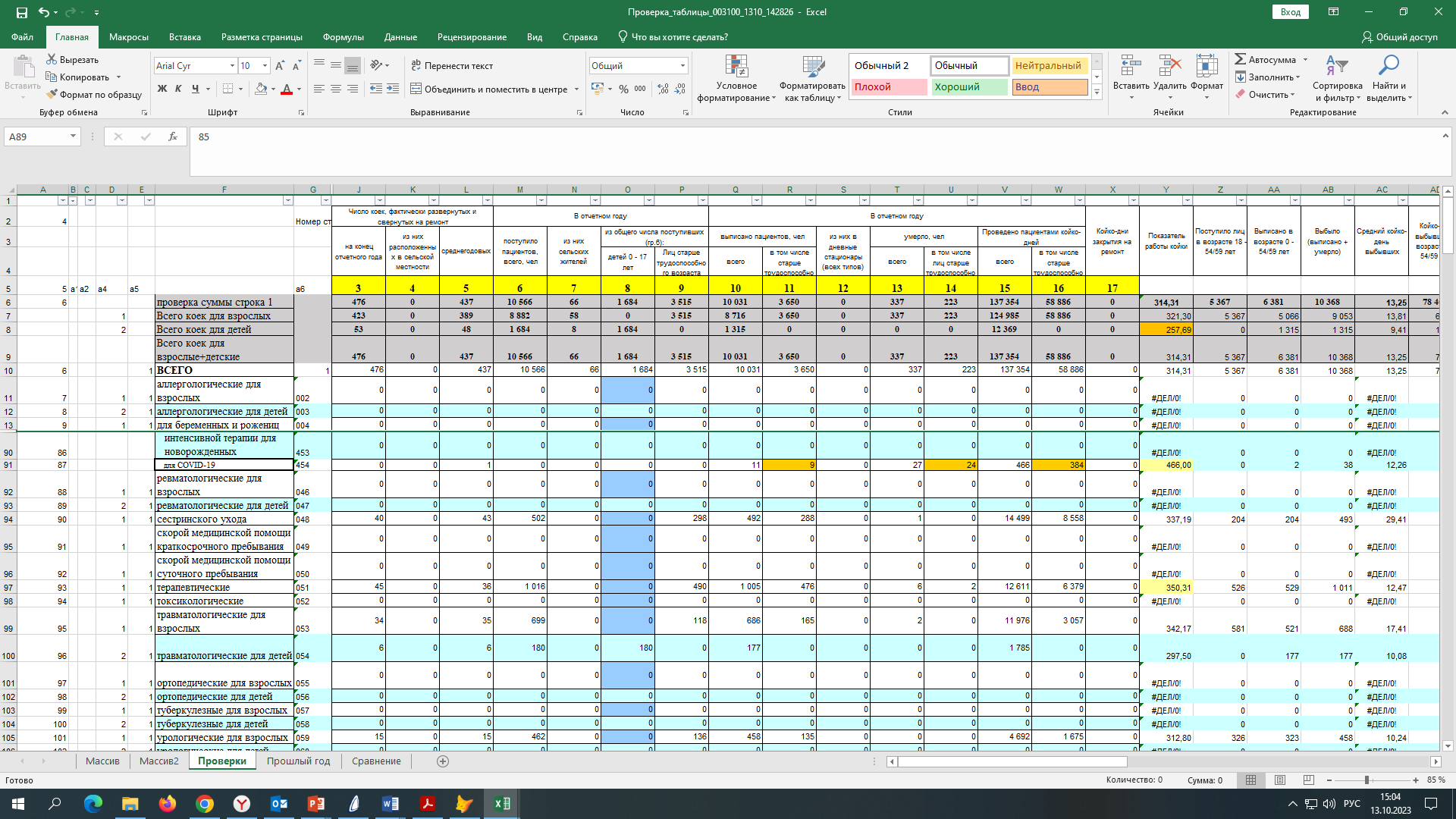 За год пациентов старше трудоспособного возраста на койки не поступало, но выписано 9 плюс умерло 24 – спрашивается откуда ????

К тому же койка работала 466 дней в году, в котором всего 365 дней !!!!
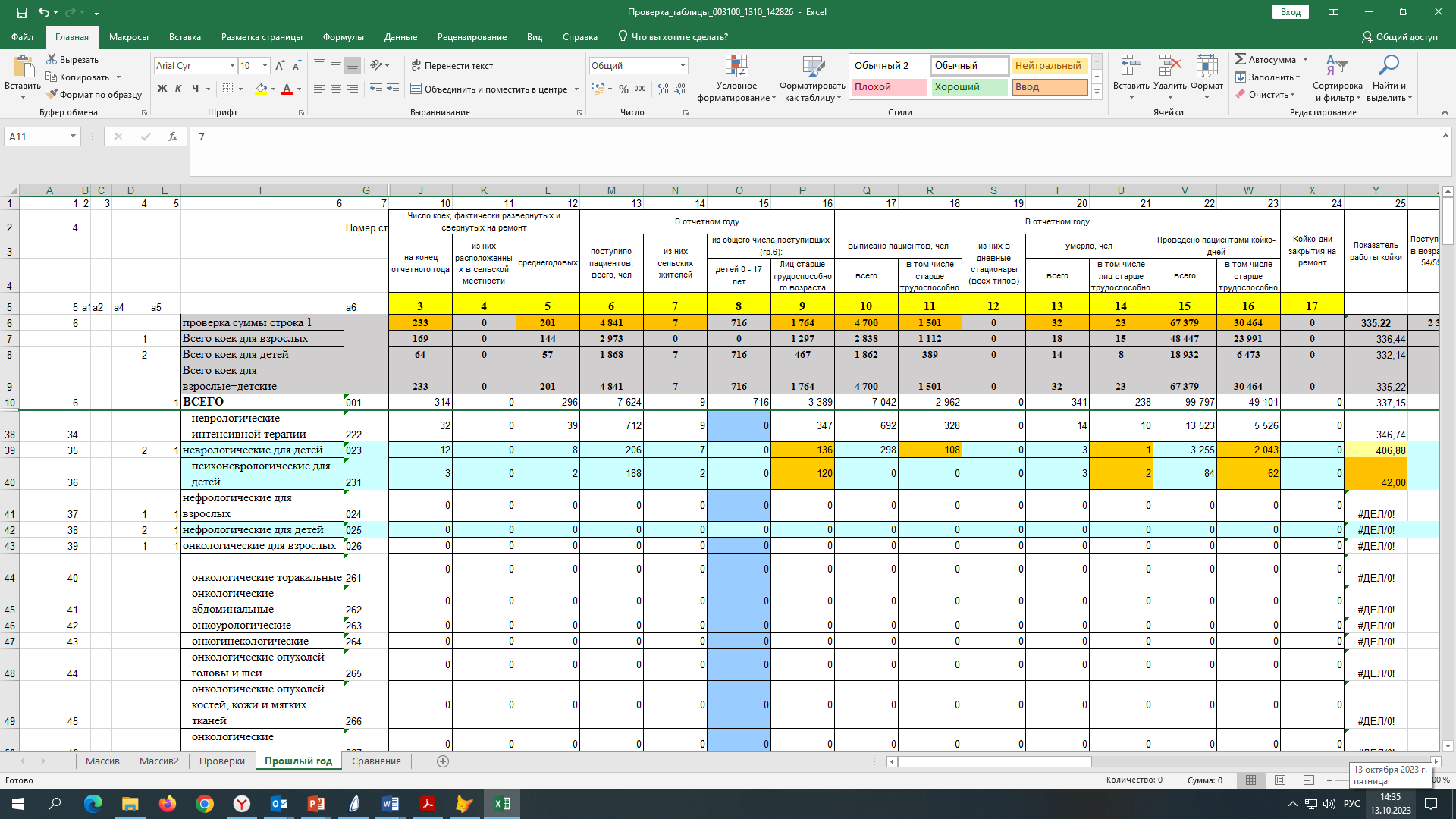 Койки детские, а движение пациентов старше трудоспособного возраста !!!!!!
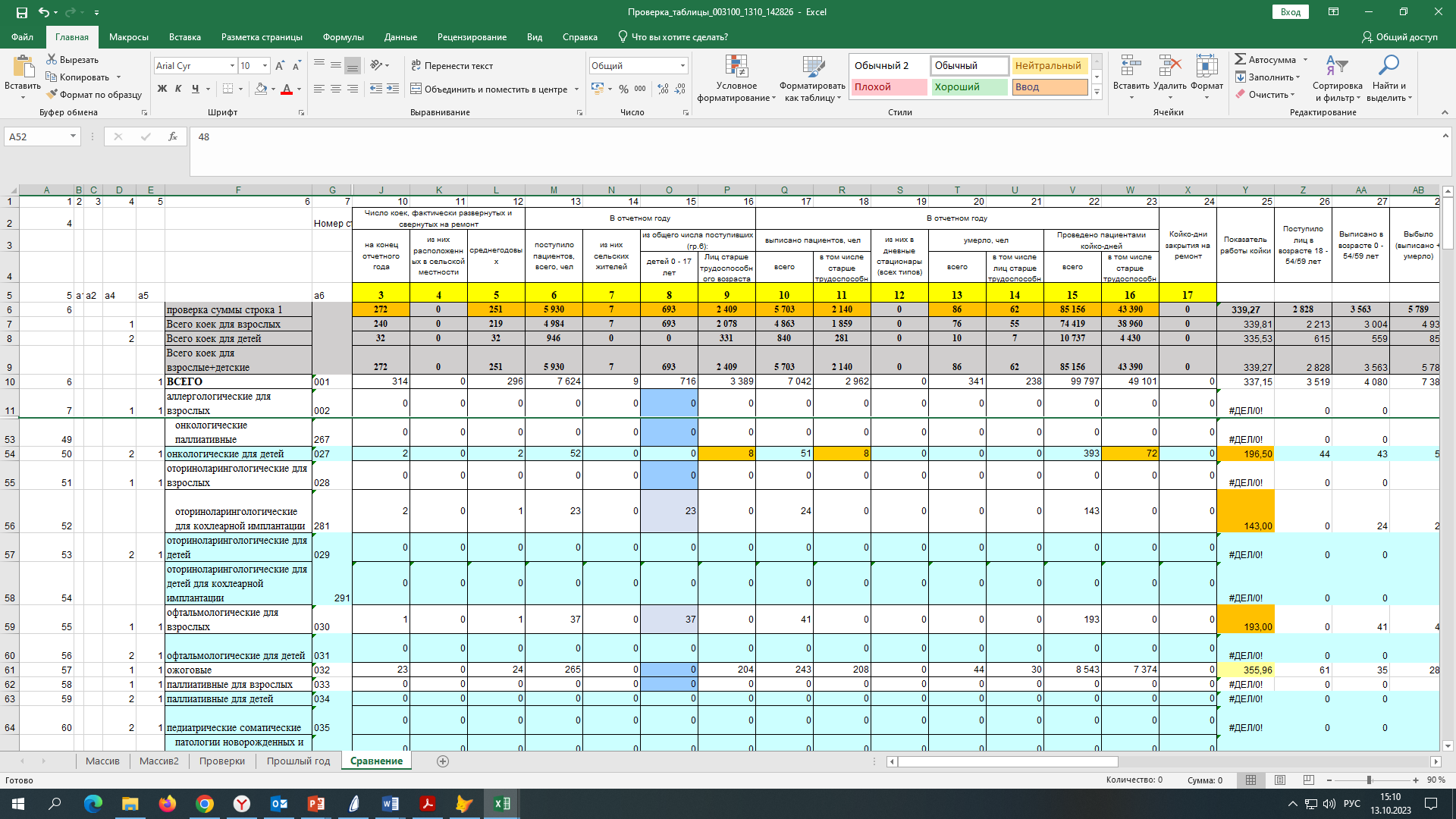 Койки детские, а движение пациентов старше трудоспособного возраста !!!!!!
Необходимо обратить внимание на показатель деятельности стационара: работа (занятость) койки – дни. Данный показатель не должен превышать рекомендованный по Территориальной программе госгарантий (330 дней) и, соответственно, рекомендованные по профилям коек. При работе койки в целом по субъекту или по отдельным профилям коек более 350 или менее 280 дней в году – предоставить пояснительную записку с указанием причин высокой (низкой) работы койки и плане мероприятий по повышению эффективности использования коечного фонда с целью удовлетворения потребности населения в оказании медицинской помощи в стационарных условиях.
Расчет среднегодовой койки
Расчеты выполняются по каждому профилю коек.





Если по данному профилю коек в течение всего года (с 1 января по 31 декабря) никаких изменений не было, то количество коек на конец года = среднегодовому количеству коек.
Количество коек за январь + количество коек за февраль + … (все месяцы) + количество коек за декабрь
В среднем за год  = ________________________________________________________________________________________________
                                                                                                                       12
Пример расчета среднегодовой койки
Если по данному профилю коек в течение года были изменения по перепрофилированию коек, то:

К годовому отчету по форме № 30 следует приложить все копии Приказов по перепрофилированию коек внутри года. 
Пересчитать отдельно количество коек по данному профилю по тем месяцам, в которые менялось количество коек.
Рассчитать среднегодовое количество коек данного профиля по вышеприведенной формуле.

Например, на начало года терапевтических коек было 30 единиц. По Приказу с 1 марта количество коек уменьшилось на 5, затем с 15 июля их количество увеличилось на 12, а 27 октября еще возросло на 7 коек. 

Таким образом:

Январь      =  30 коек                                                  Июль           =    нужен пересчет, так как с 15 июля плюс 12 коек

Февраль    =  30 коек                                                  Август         =    37 коек

Март          =  25 коек (с 1 марта минус 5)              Сентябрь     =    37 коек

Апрель      =  25 коек                                                  Октябрь      =    нужен пересчет, так как с 27 октября еще плюс 7 коек

Май            =  25 коек                                                  Ноябрь        =    44 койки

Июнь         =  25 коек                                                  Декабрь       =    44 койки
Пример расчета среднегодовой койки (продолжение)
Пересчет за июль:  с 1 по 14 июля (14 дней) было 25 терапевтических коек, с 15 по 31 июля (17 дней) было уже 37 коек. 

                         25 * 14 + 37 * 17
За июль = _________________ =   31,58   =    32 койки. 
                                  31

Пересчет за октябрь: с 1 по 26 октября (26 дней) было 37 терапевтических коек, с 27 по 30 октября (4 дня) было уже 44 койки.
 
                           37 * 26 + 44 * 4
За октябрь = ________________  =   37,93   =   38 коек.
                                      30

                                                    
Итого                   30 + 30 + 25 + 25 + 25 + 25 + 32 + 37 + 37 + 38 + 44 + 44 
в среднем    =  ___________________________________________________  =   32,66   =   33 койки.
 за год                                                              12
Межформенный контроль 1
ФССН № 14 «Сведения о деятельности медицинской организации, оказывающей помощь в стационарных условиях»
ФССН № 30
ФССН № 30
Таб. 3100, гр.10 «Выписано пациентов» по строке 78 Кроме того, «движение» больных новорожденных
Таб. 2000, гр.4 «Выписано пациентов – взрослые»  строка 1 + строка 22
Таб. 2000, гр.22 «Выписано пациентов – дети» строка 1 + строка 22
Таб. 2100, гр.2 Кроме того, пациенты, переведенные в другие стационары
Таб. 3100, гр.10 «Выписано пациентов» по строке 1 Всего
Межформенный контроль 1
(2000)
ФССН № 14 «Сведения о деятельности медицинской организации, оказывающей помощь в стационарных условиях»
ФССН № 30
ФССН № 30
Таб. 3100, гр.10 «Выписано пациентов» по строке 1 Всего
Таб. 2100, гр.2 Кроме того, пациенты, переведенные в другие стационары
Таб. 2000, гр.4 «Выписано пациентов – взрослые»  строка 1 + строка 22
Таб. 3100, гр.10 «Выписано пациентов» по строке 78 Кроме того, «движение» больных новорожденных
Таб. 2000, гр.22 «Выписано пациентов – дети» строка 1 + строка 22
Межформенный контроль 1
ФССН № 14 «Сведения о деятельности медицинской организации, оказывающей помощь в стационарных условиях»
ФССН № 30
ФССН № 30
Таб. 3100, гр.10 «Выписано пациентов» по строке 1 Всего
Таб. 2100, гр.2 Кроме того, пациенты, переведенные в другие стационары
Таб. 2000, гр.4 «Выписано пациентов – взрослые»  строка 1 + строка 22
Таб. 3100, гр.10 «Выписано пациентов» по строке 78 Кроме того, «движение» больных новорожденных
Таб. 2000, гр.22 «Выписано пациентов – дети» строка 1 + строка 22
Межформенный контроль 2
ФССН № 30
Таб. 3100, гр.13 «Умерло» по строке 78 Кроме того, «движение» больных новорожденных
ФССН № 14 «Сведения о деятельности медицинской организации, оказывающей помощь в стационарных условиях»
ФССН № 30
Таб. 2000, гр.28 «Умерло детей» строка 1
Таб. 3100, гр.13 «Умерло» по строке 1 Всего
Таб. 2000, гр.8 «Умерло взрослых» строка 1
Межформенный контроль 3
ФССН № 30 Таб. 3100, гр.13 «Умерло» по строке 45.1 «Реанимационные койки для новорожденных» + по строке 78 Кроме того, «движение» больных новорожденных
ФССН № 14 Таб. 2000, гр.33 строка 1 «Умерло в возрасте до 1 года»
ФССН № 32 Таб. 2250, гр.5 строка 1 «Умерло родившихся с массой тела 500 – 999 грамм»
ФССН № 32 Таб. 2260, гр.6 строка 1 «Умерло родившихся с массой тела 1000 и более грамм»